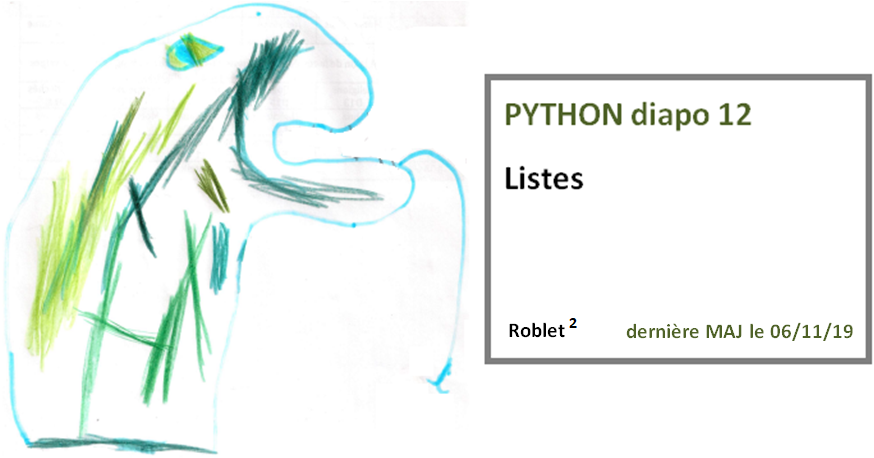 CE QU’IL FAUT SAVOIR
Connaître le rang d’un élément dans une liste
Calculer la longueur de la liste « L » avec len(L)
Calculer le nombre d’apparitions de  dans la liste « L » avec L.count()
SLICING en français : « saucissonnage »
AJOUT d’un élément
SUPPRESSION d’un élément
MODIFICATION d’un élément
CONCATÉNATION de listes
Ranger une liste dans l’ordre croissant avec L.sort() ou sorted(L)
Générer une liste de termes d’une suite numérique
Appliquer des instructions à des éléments d’une liste

 
Exercices – tests
Diapo 12 Listes
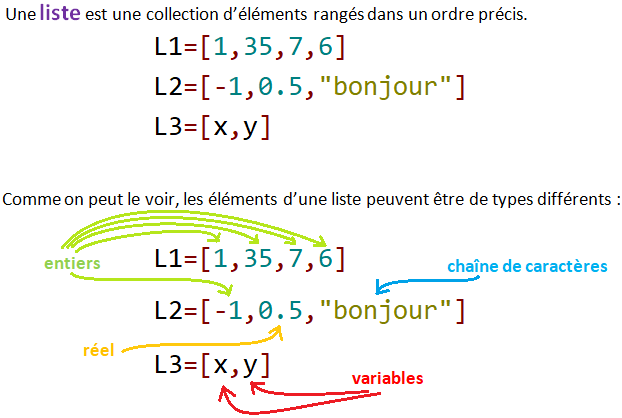 Diapo 12 Listes
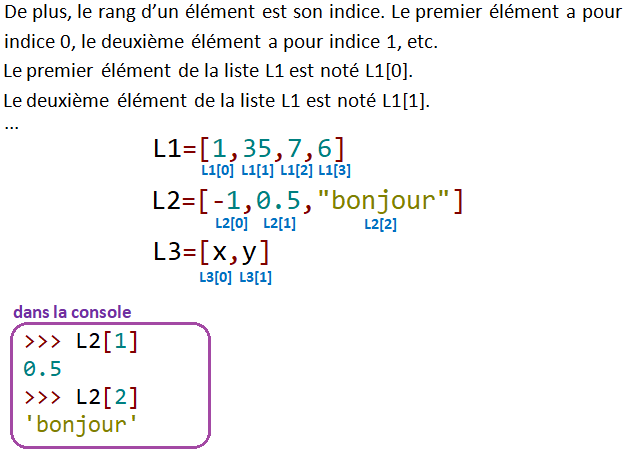 Diapo 12 Listes
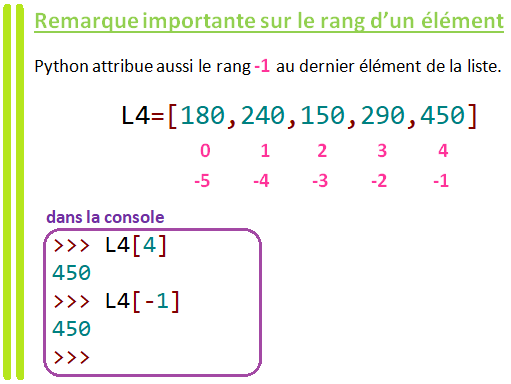 Diapo 12 Listes
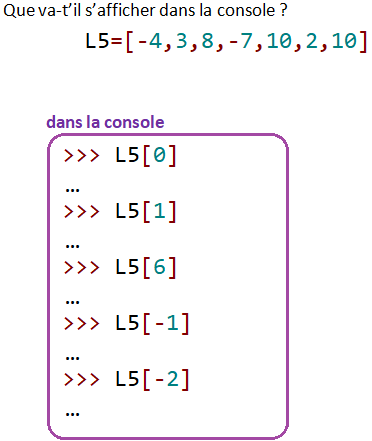 Diapo 12 Listes
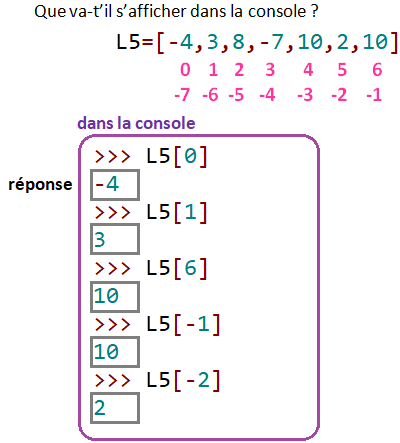 Diapo 12 Listes
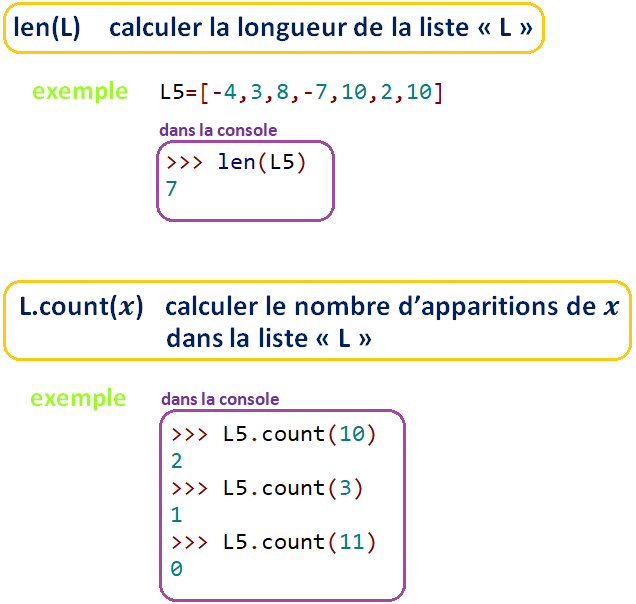 Diapo 12 Listes
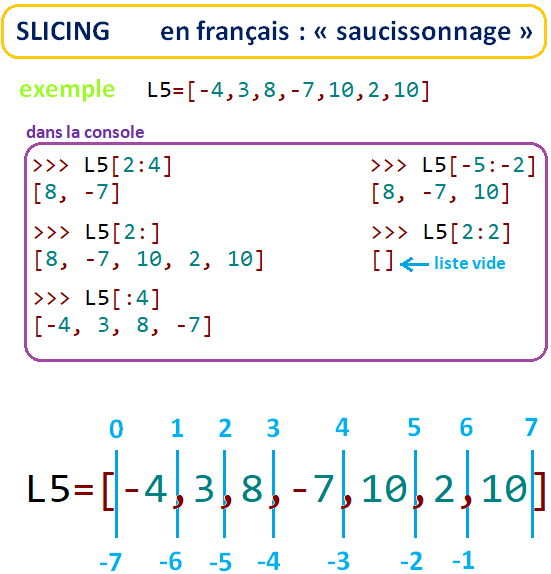 Diapo 12 Listes
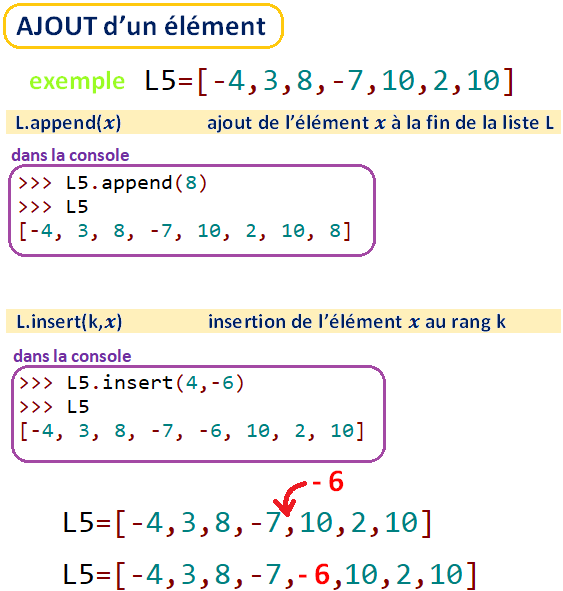 Diapo 12 Listes
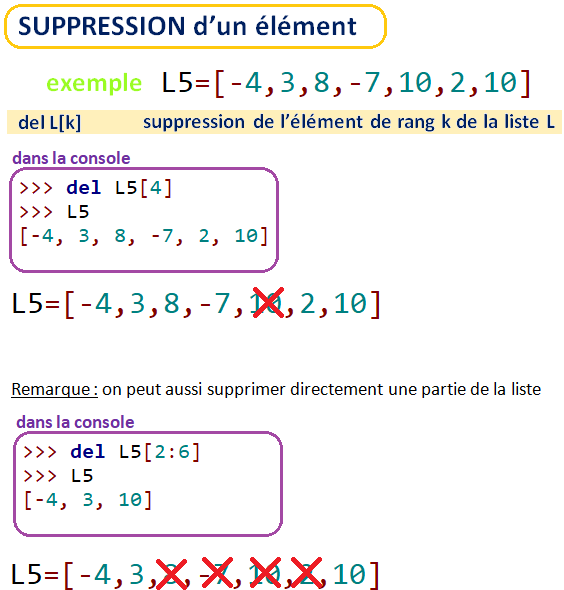 Diapo 12 Listes
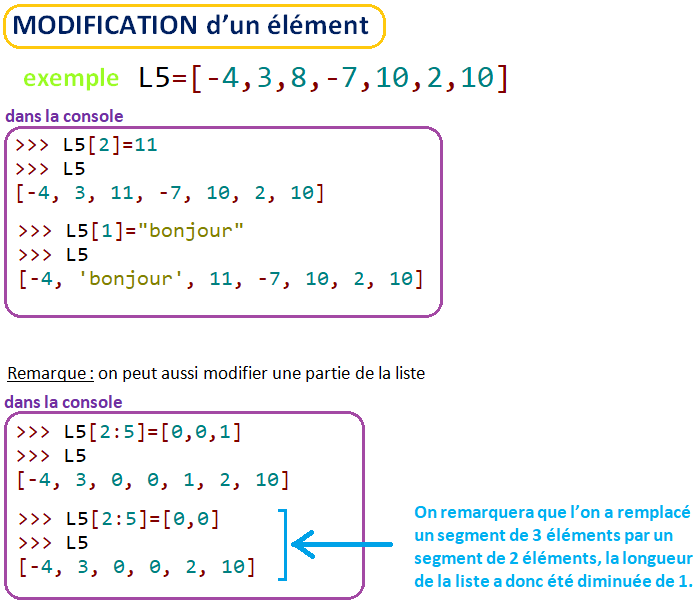 Diapo 12 Listes
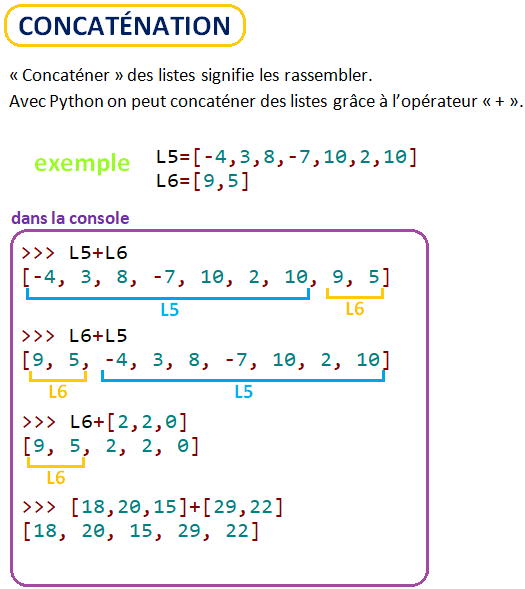 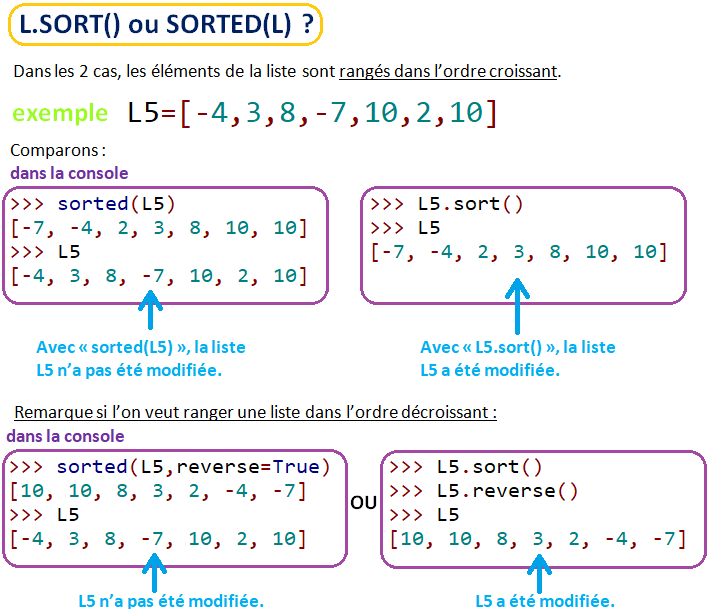 Diapo 12 Listes
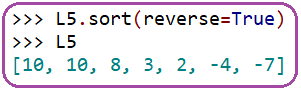 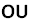 Diapo 12 Listes
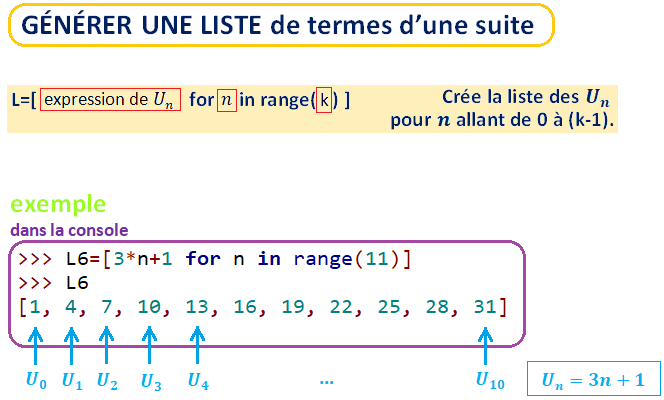 Diapo 12 Listes
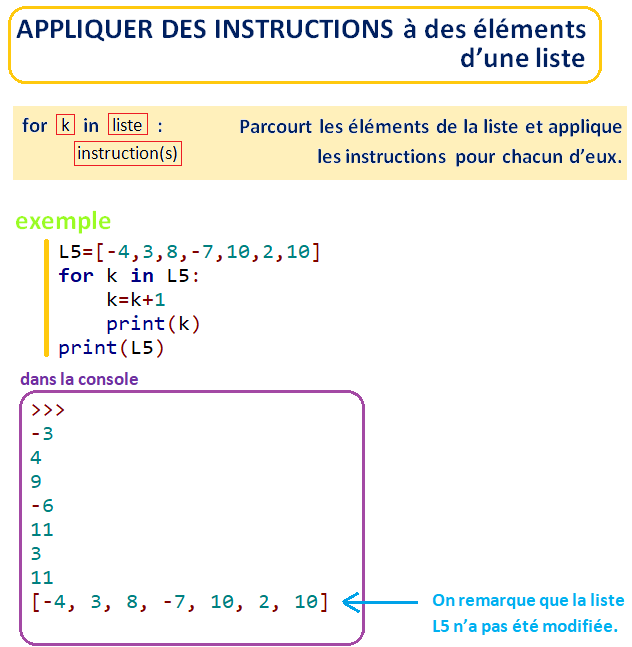 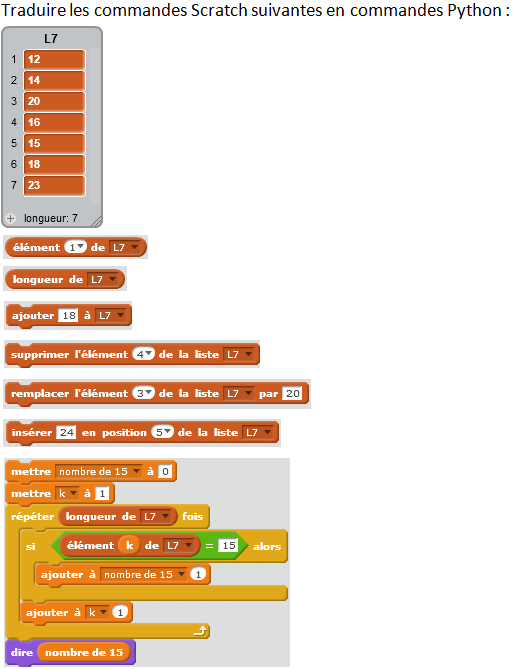 Diapo 12 Listes
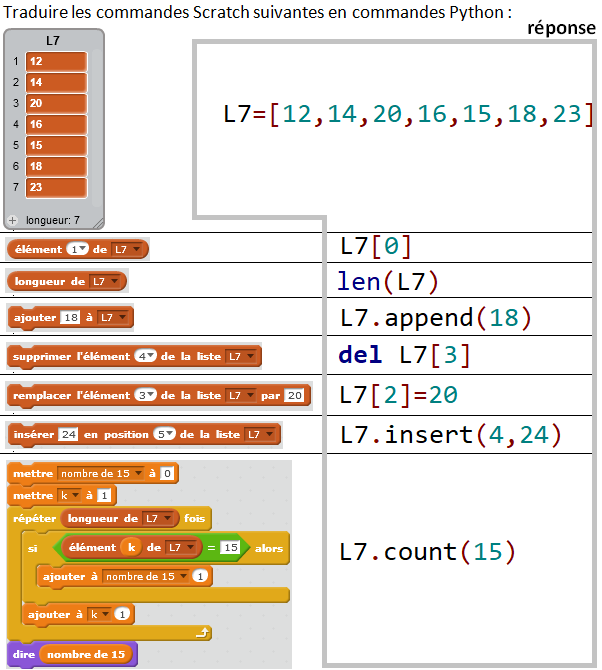 Diapo 12 Listes
Diapo 12 Listes
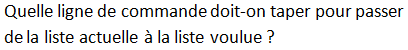 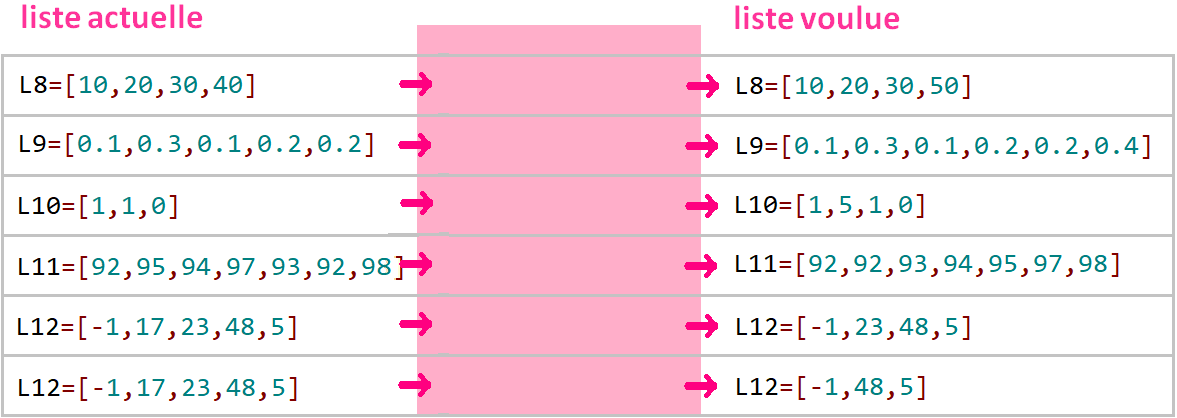 Diapo 12 Listes
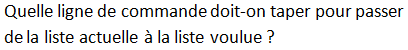 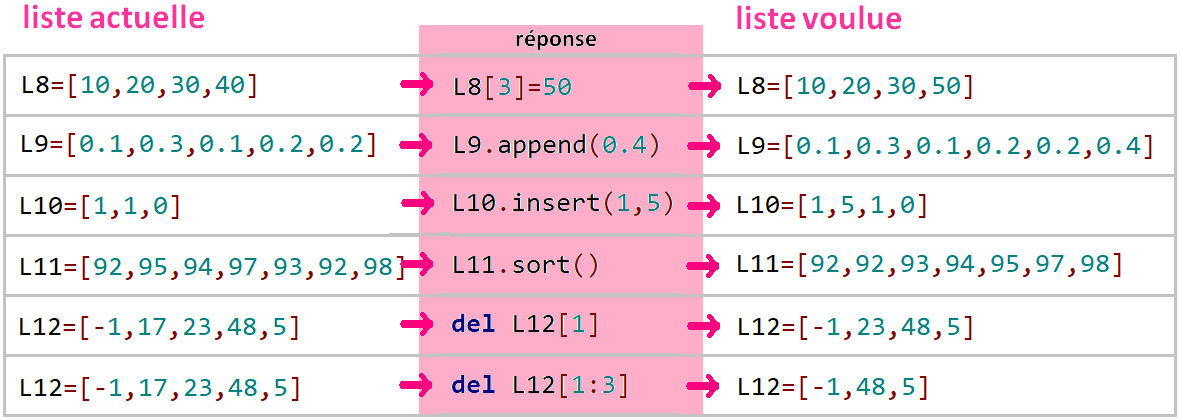 Diapo 12 Listes
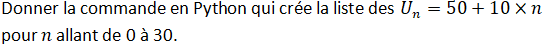 Diapo 12 Listes
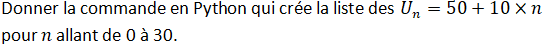 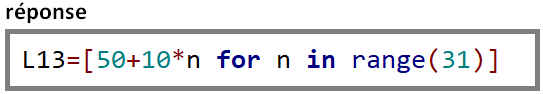